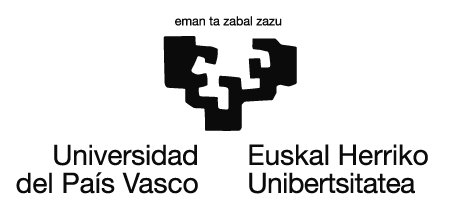 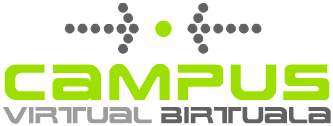 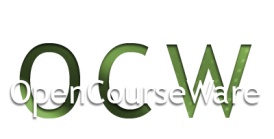 15.Gaia ARIKETAK ENERGIA ITURRIAKBALIABIDEAKBideoak, jolasak eta irakurgaiak dituzue. Material osagarriak dira.
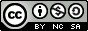 Lan hau Creative Commons-en Nazioarteko 3.0 lizentziaren mendeko Azterketa-Ez komertzial-Partekatu lizentziaren mende dago.  Lizentzia horren kopia ikusteko, sartu http://creativecommons.org/licenses/by-nc-sa/3.0/es/ helbidean
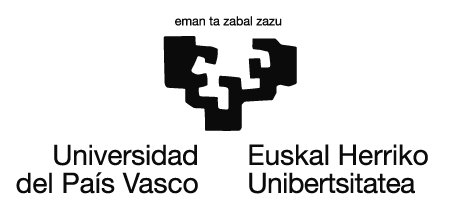 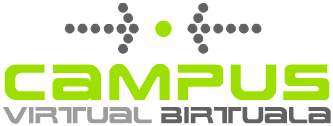 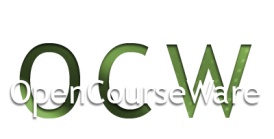 http://www.edistribucion.es/anayaeducacion/8430150/recursos/u10/u10_01_epi_04_pags_198_199/fuentes_energia.ppt

http://es.slideshare.net/MARTAESTEVEZ/fuentes-de-energappt 

http://es.slideshare.net/margarita2012/presentacion-fuentes-de-energa 

http://www.avempace.com/file_download/73/ENERG%C3%8DA+Y+SU+TRANSFORMACI%C3%93N.ppt
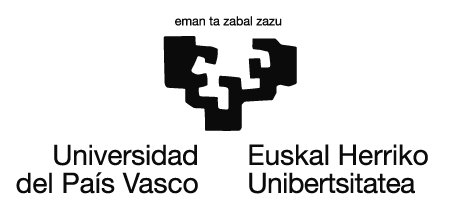 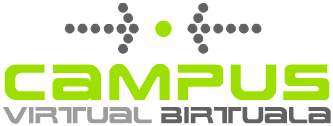 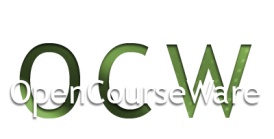 https://josmapell.files.wordpress.com/2008/11/la-energia.ppt

http://www.educa.madrid.org/web/cp.fregacedos.fuenlabrada/energia.ppt

http://ecoeducacion.jimdo.com/fuentes-de-energia-renovables-y-no-renovables/
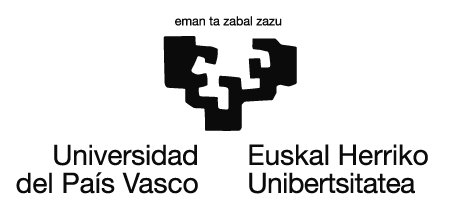 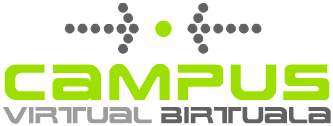 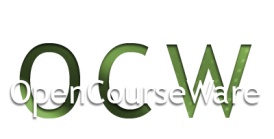 http://www.iestiemposmodernos.com/depart/dtec/Recursos/powepoin/energia.ppt

http://geology.uprm.edu/lizzette/GEOL3027/cap15energiaalt.ppt

http://www.iuses.eu/materiali/e/MATERIALES_PARA_PROFESORES/Conceptos_basicos_energia.ppt
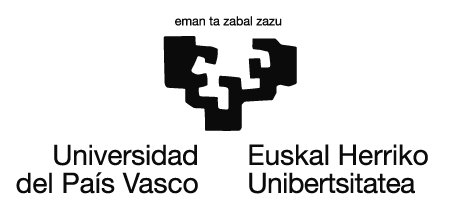 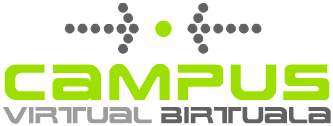 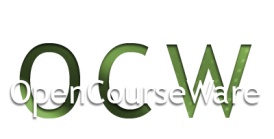 Energia iturriak idatzieta sakatu jarduerak egiteko